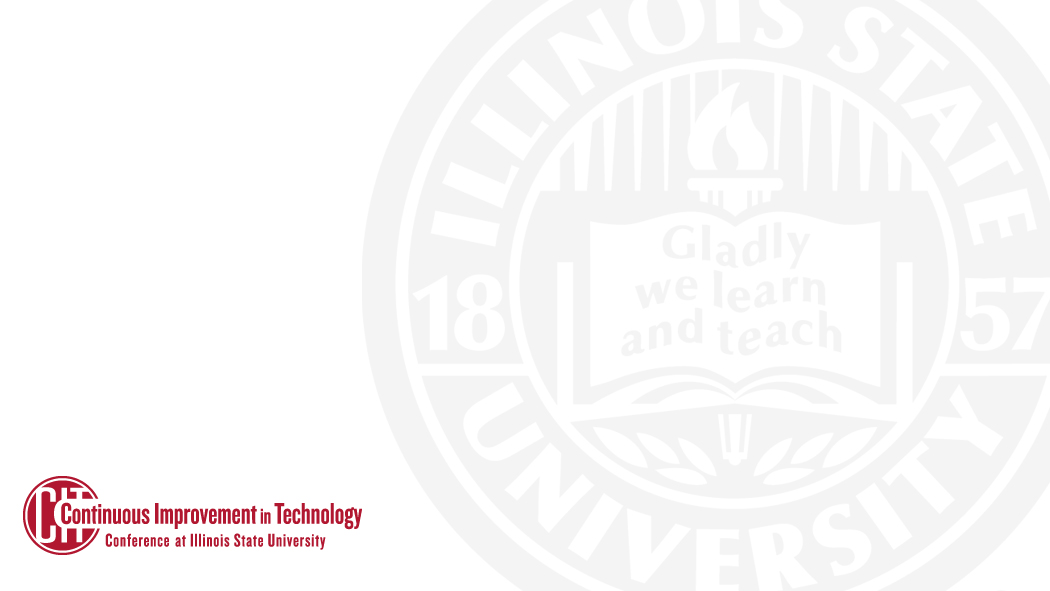 Defense in Depth: CIS Controls and Safeguards
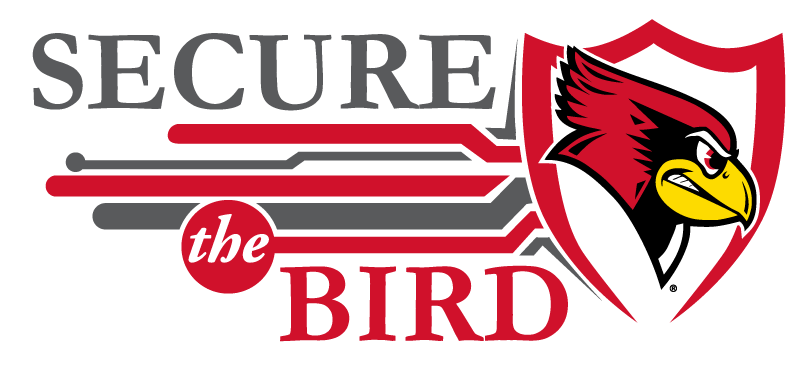 Information Security Office
October 22, 2021
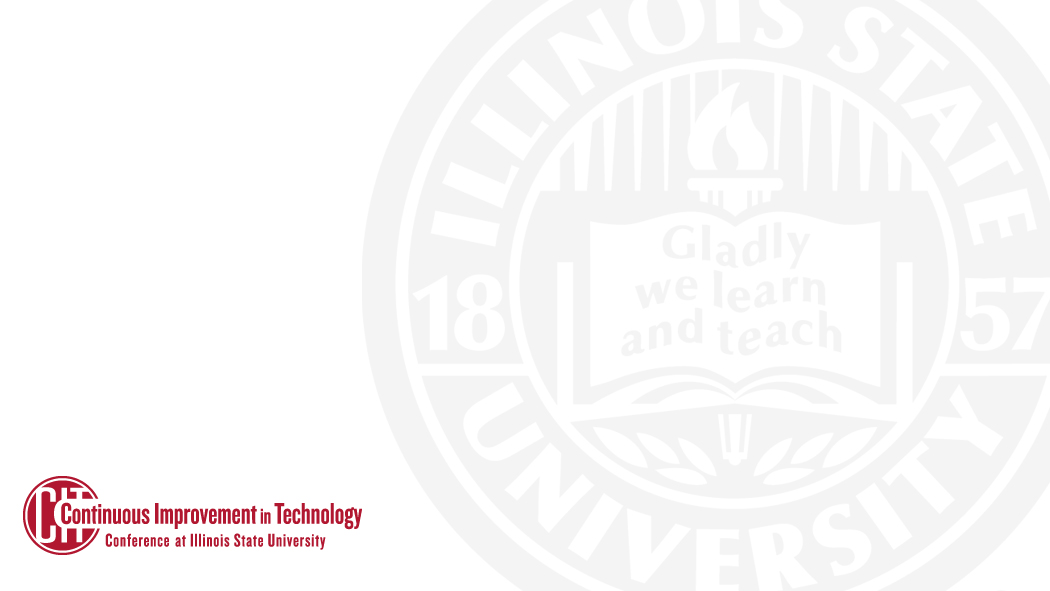 Presented by the Information Security Office
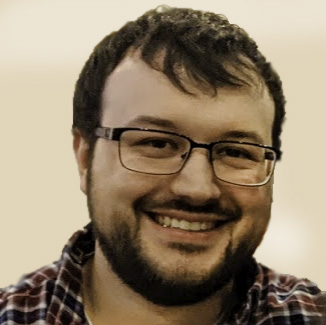 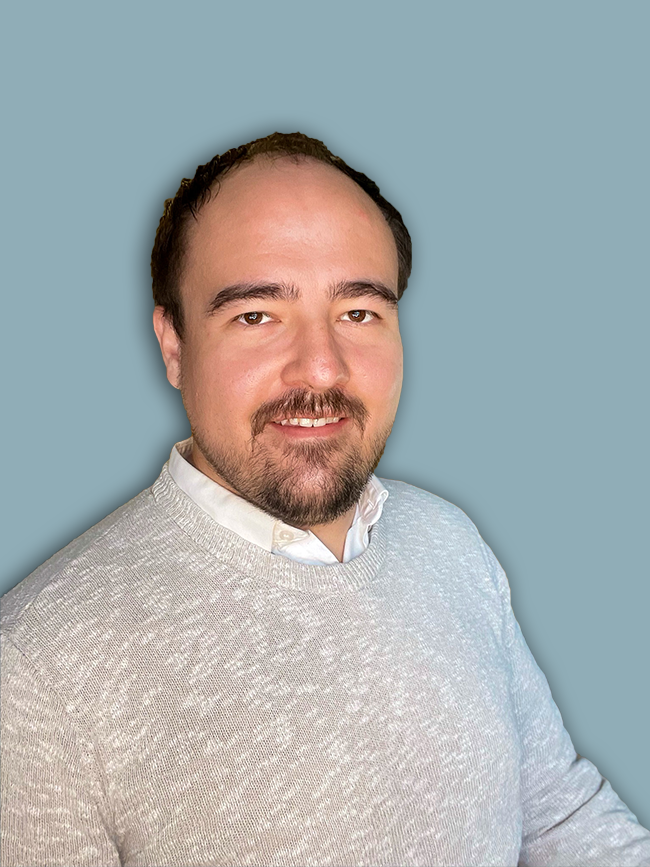 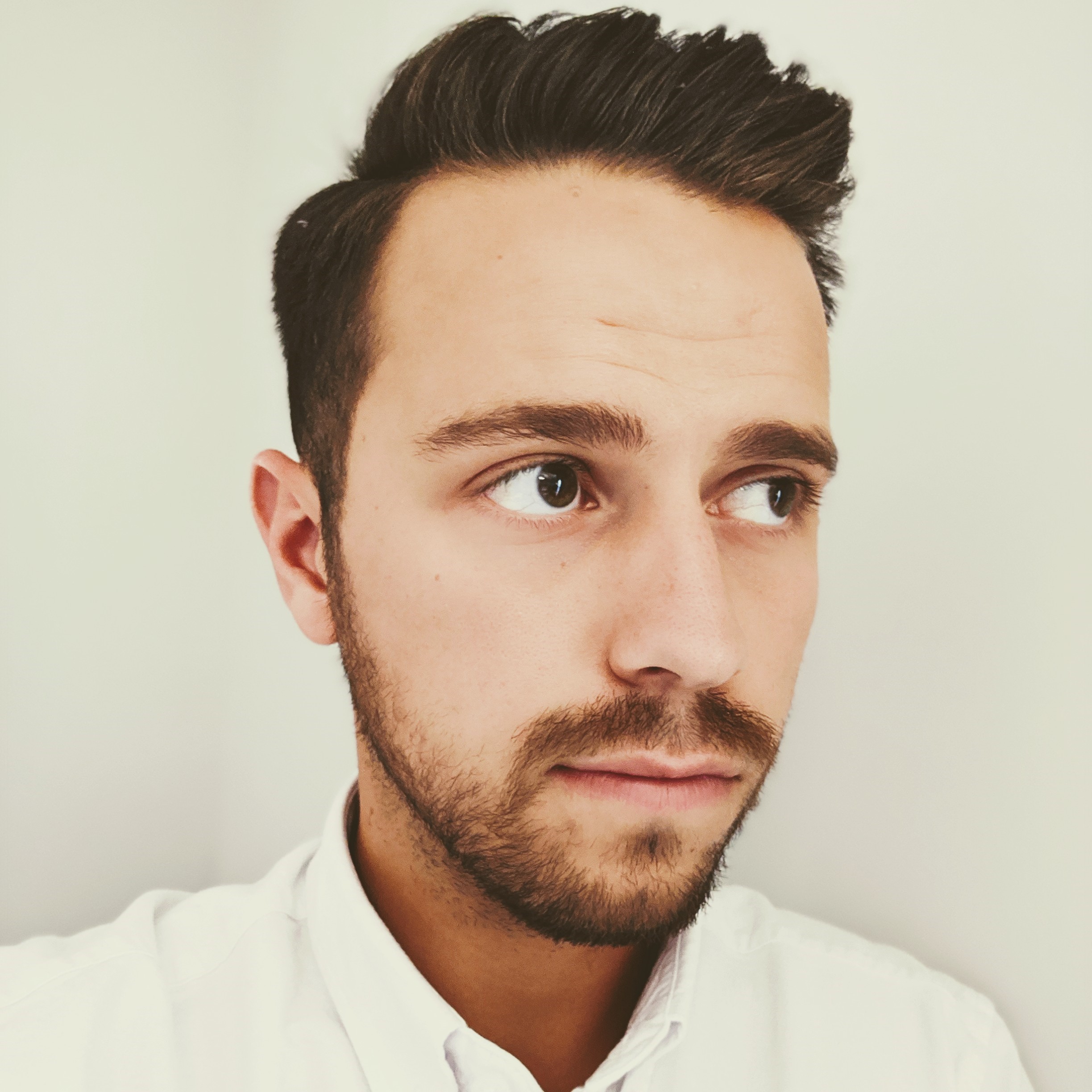 Dan Taube
Seth Pheasant
Jim Johnson
Interim Chief Information Security Officer (CISO)
Information Security Manager
Windows System Admin
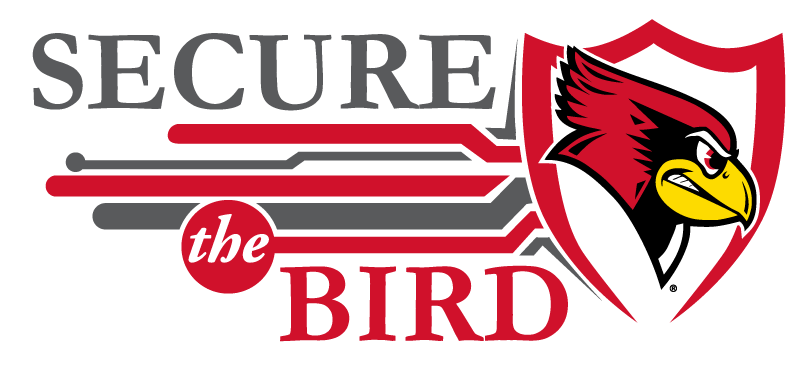 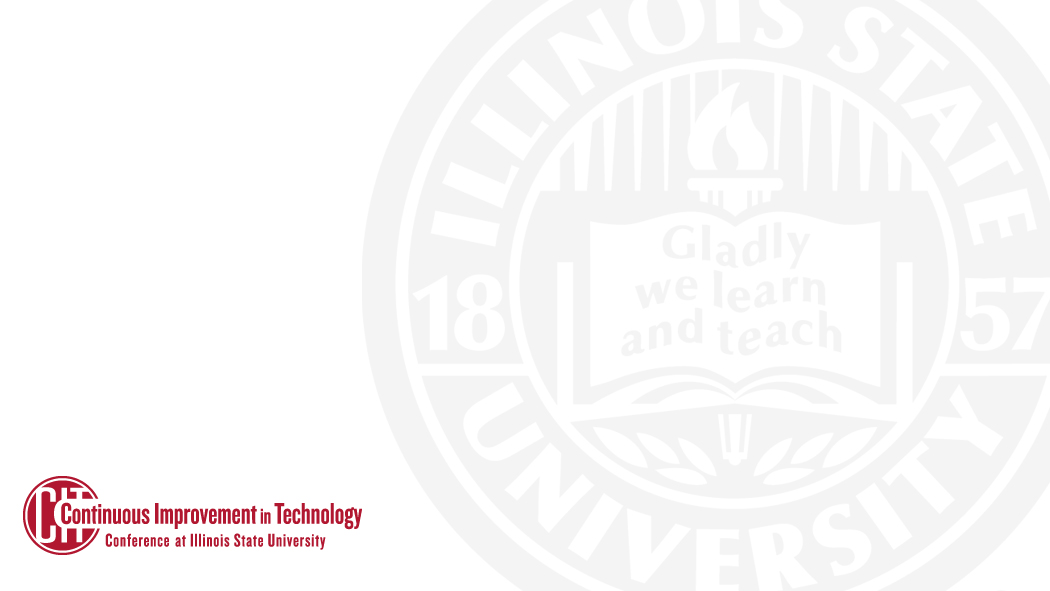 Discussion Overview
Our Security Journey
CIS and the CIS Controls Framework
Closing the Gaps
CIS Controls in Practice
Next Steps
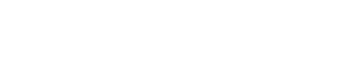 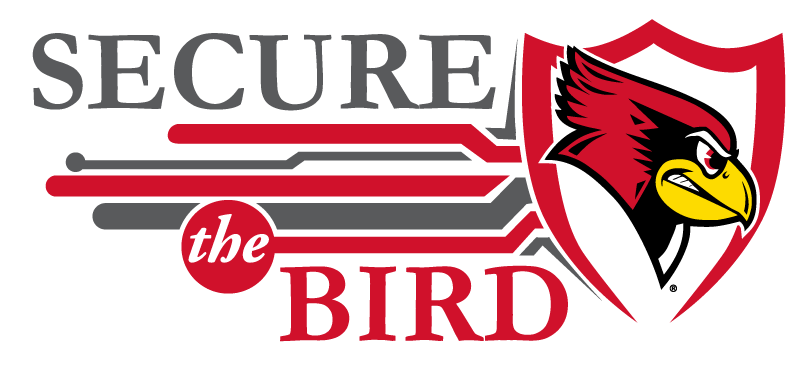 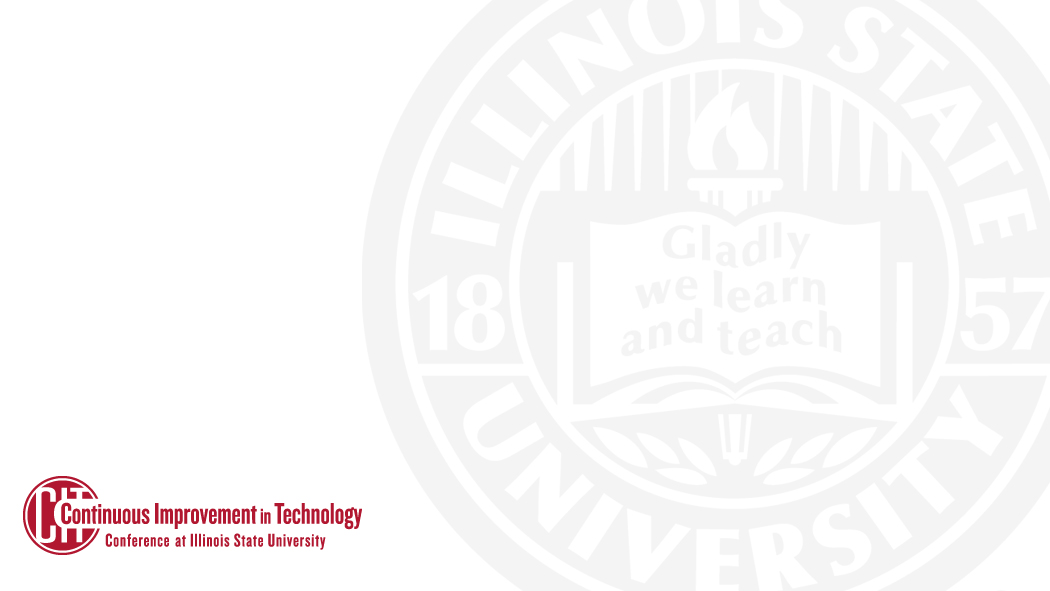 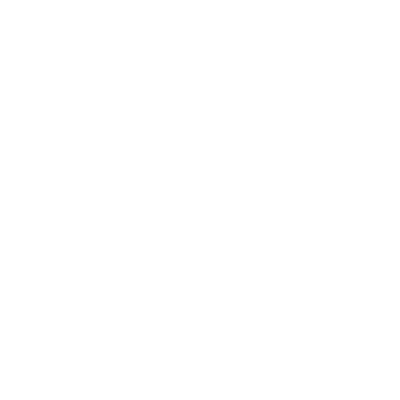 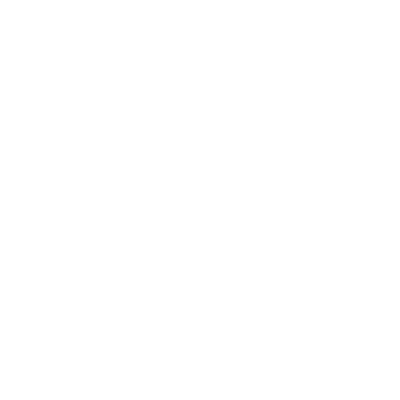 Our Security Journey
Past – 2020
DIY and Best Effort Security
Inconsistent Practices
Decentralized Controls
Our Future
Culture of Security
Maturity of the Program
Risk-based Prioritization
2020 – Present
Partnership and Organization
Improved Communication
Program Established
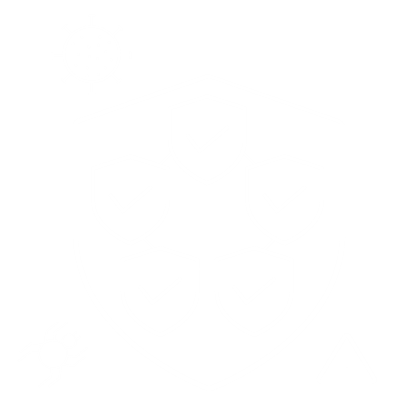 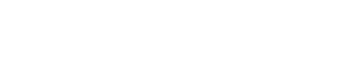 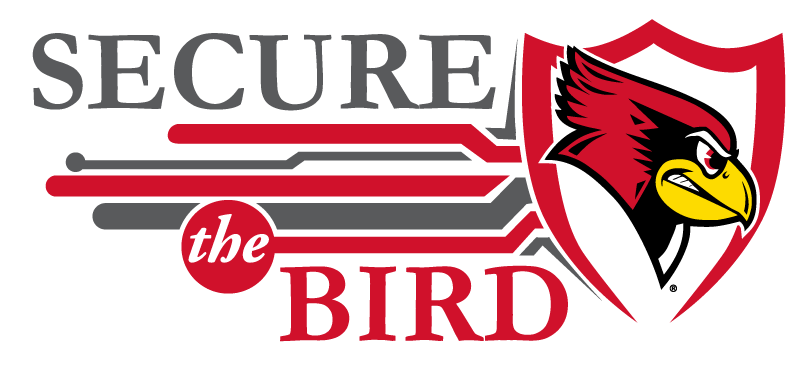 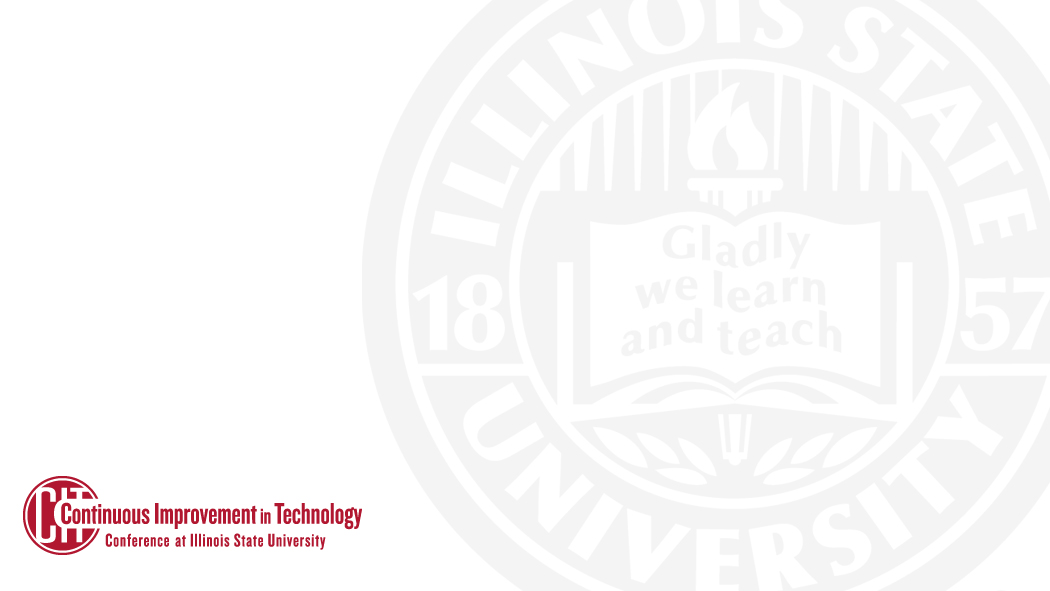 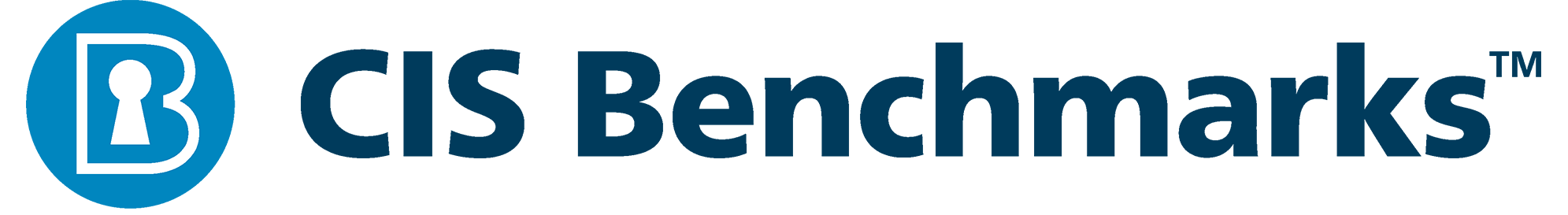 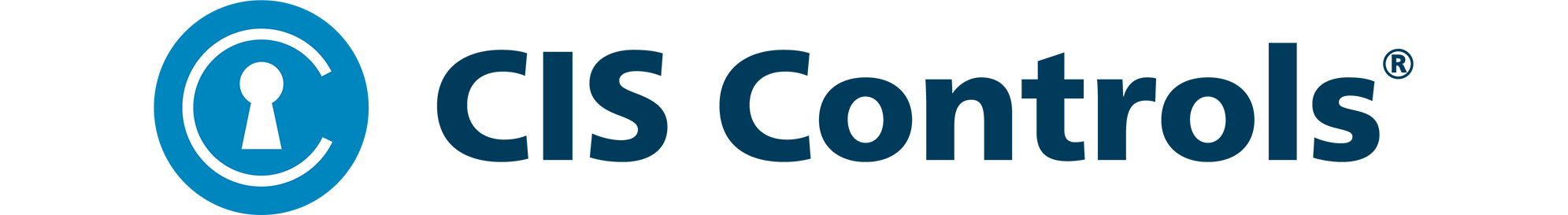 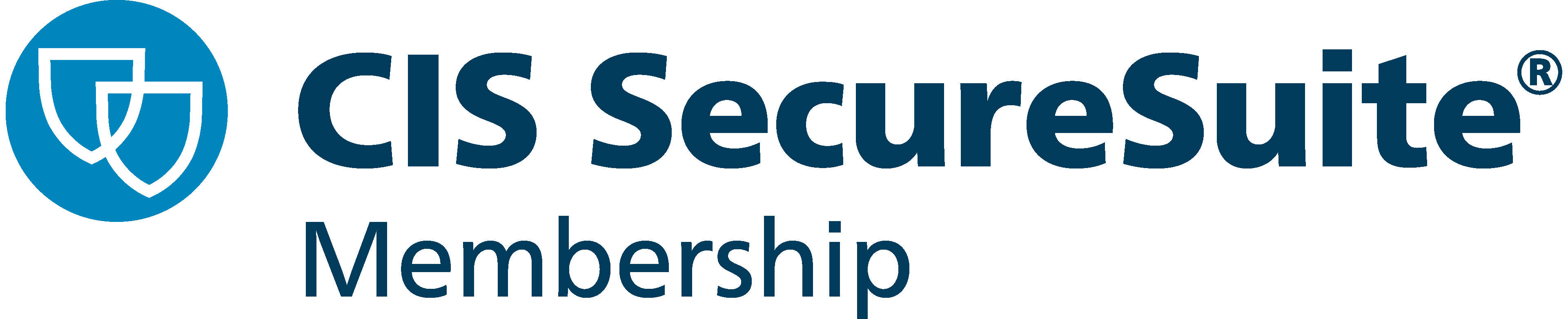 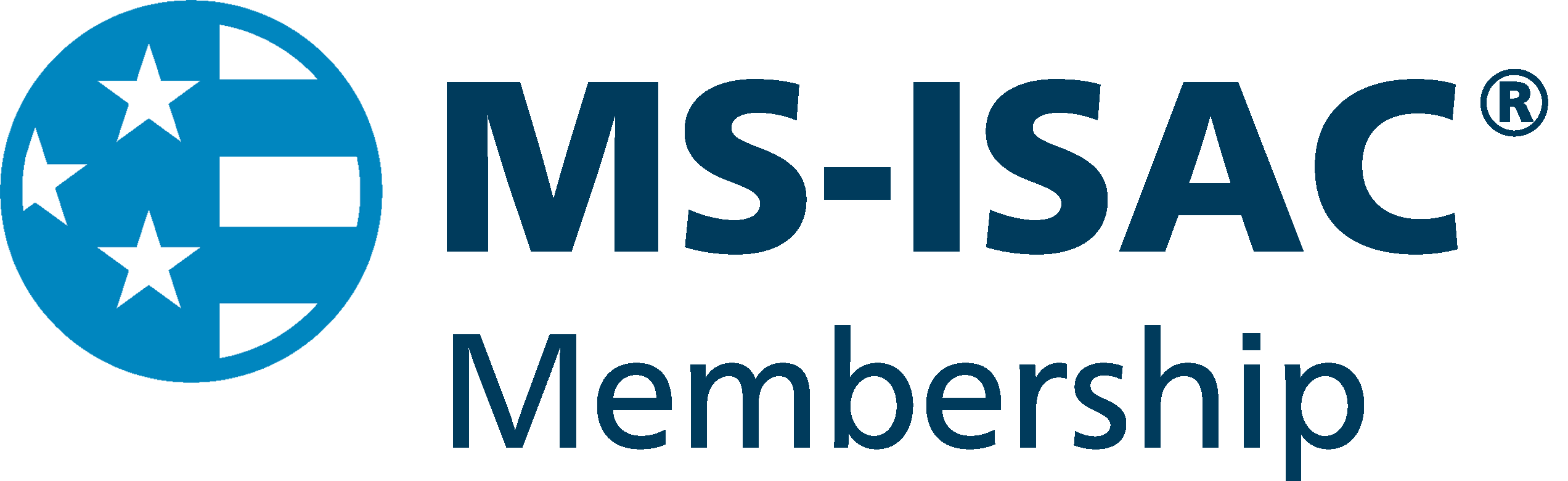 Center for Internet Security (CIS)
Community-driven nonprofit
Over 20 years of promoting cybersecurity
Provide guidance and tools for CIS Controls
Over 12,000 member organizations
Partnered with Amazon, Microsoft, & Google
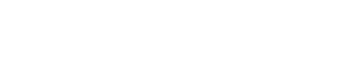 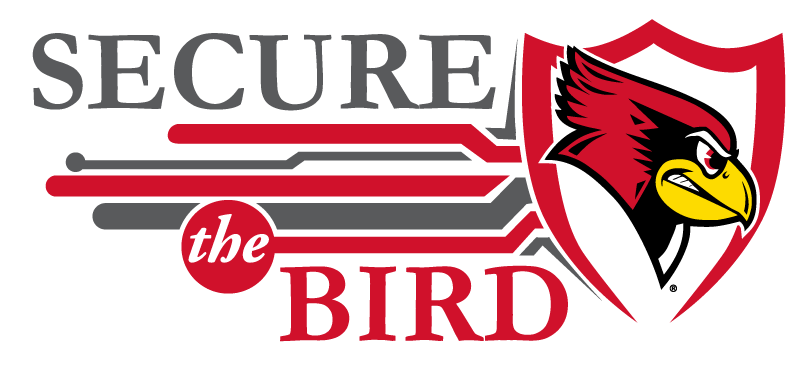 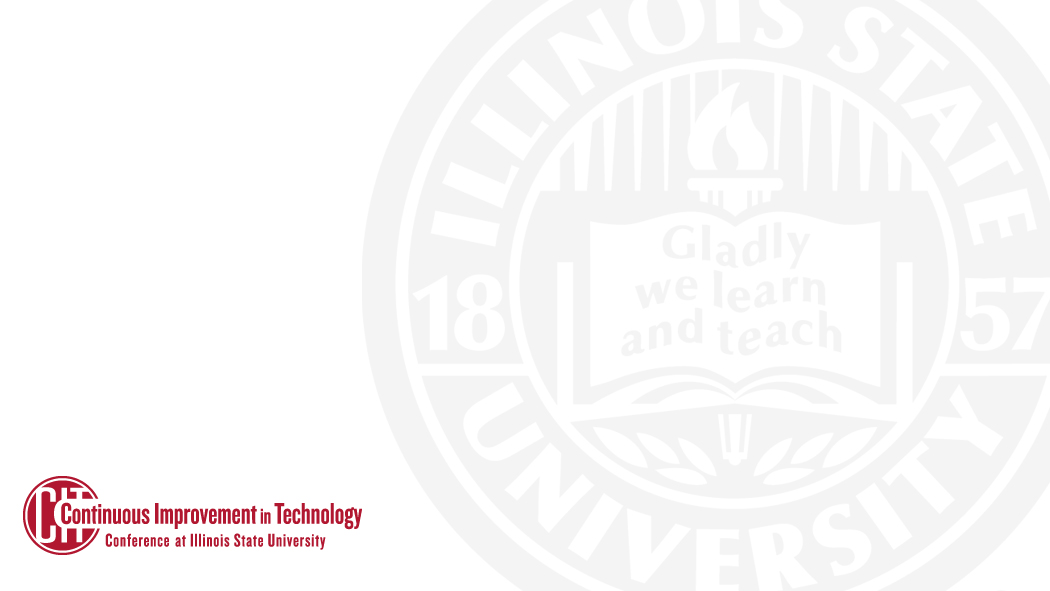 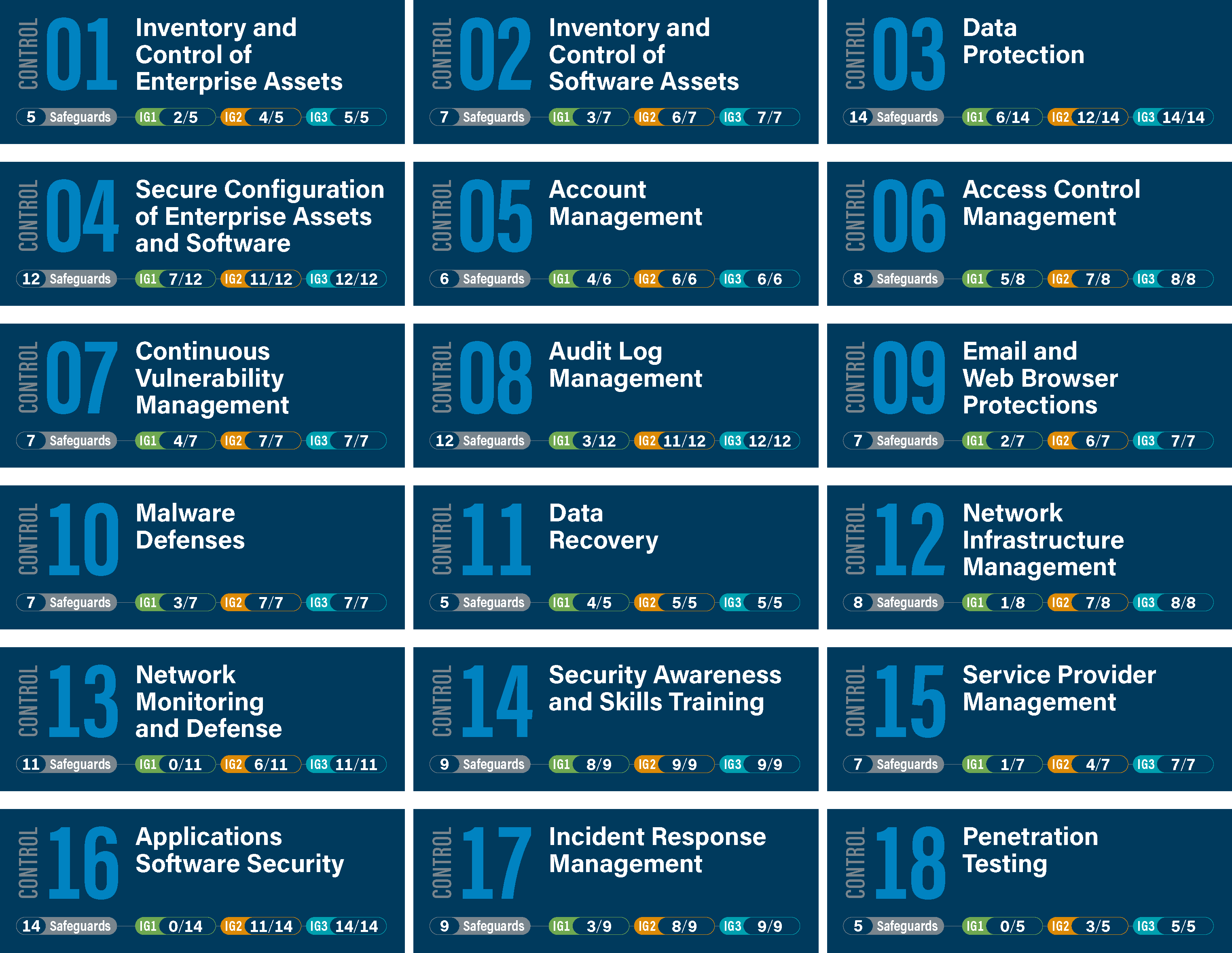 Controls& Safeguards
Timely best practice solutions
Focused on pervasive cyber threats
Version 8 has 18 controls with 153 safeguards
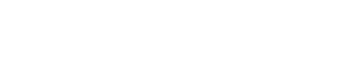 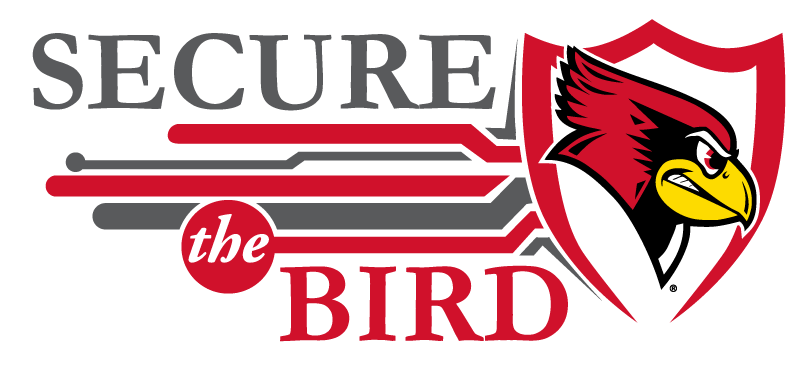 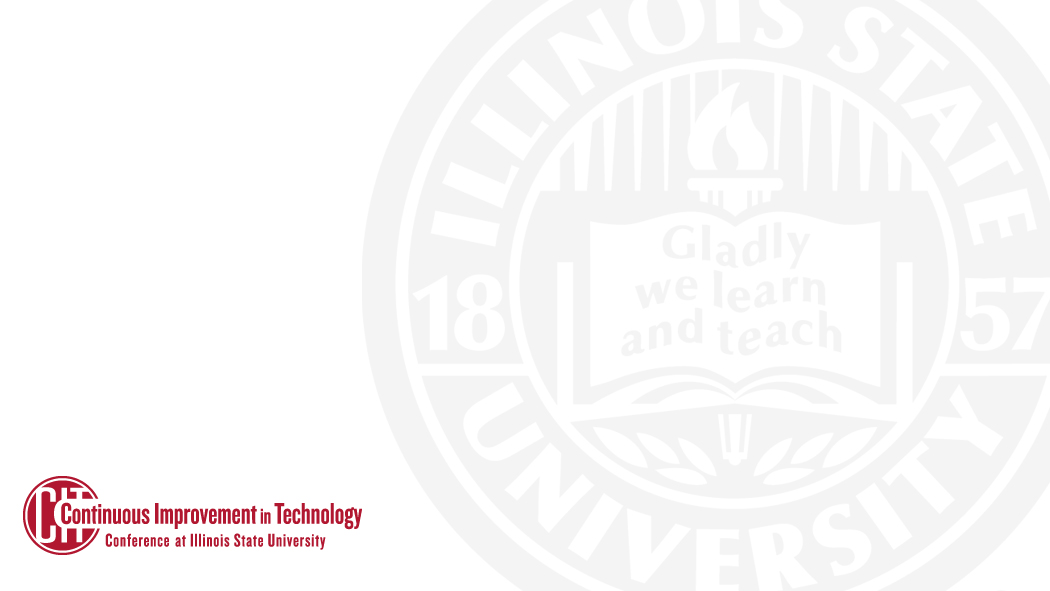 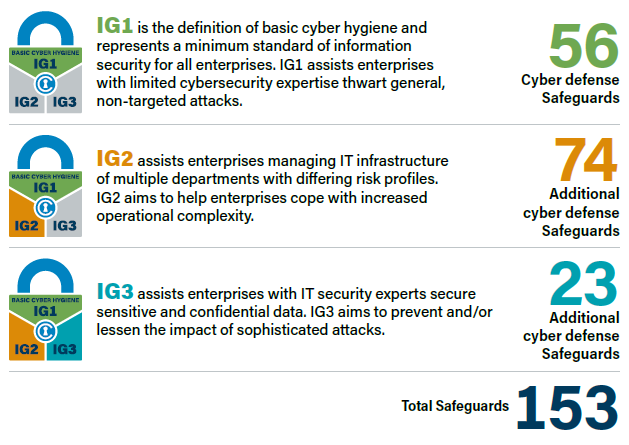 Implementation Groups
Simple and accessible approach to Controls
Recommended & prioritized implementation
IG1 is recognized as “Basic Cyber Hygiene”
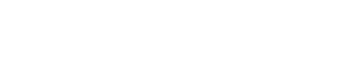 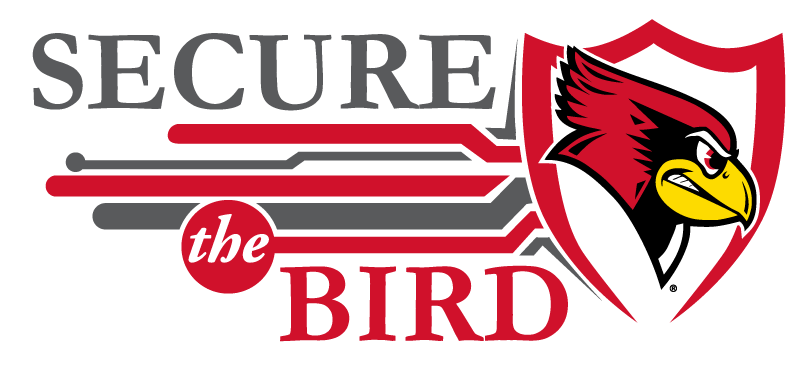 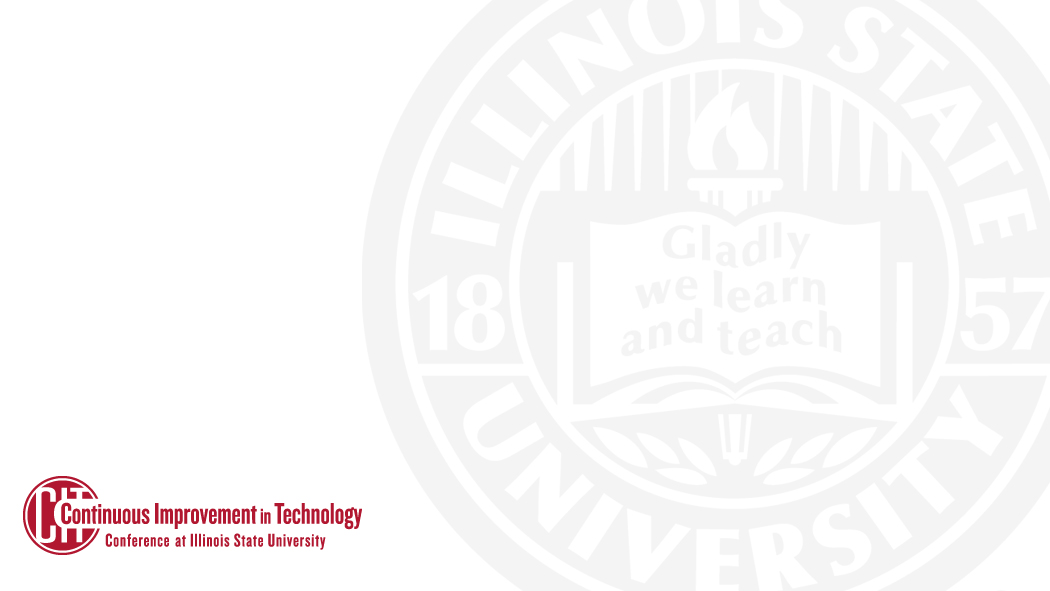 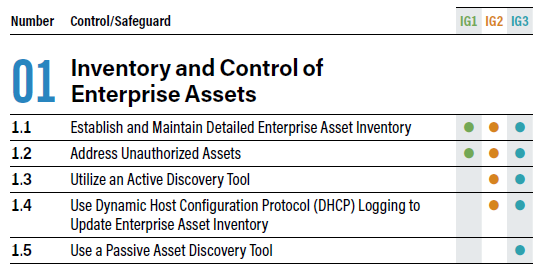 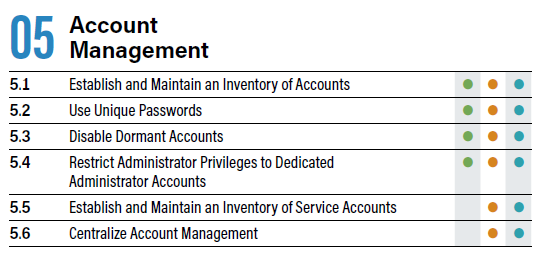 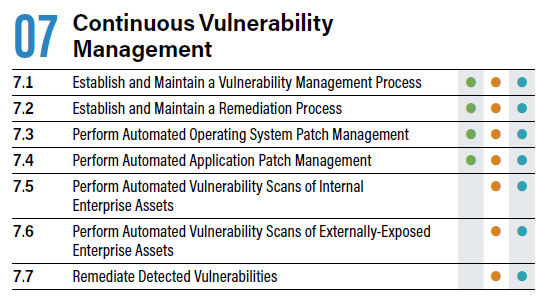 Why the CIS Controls?
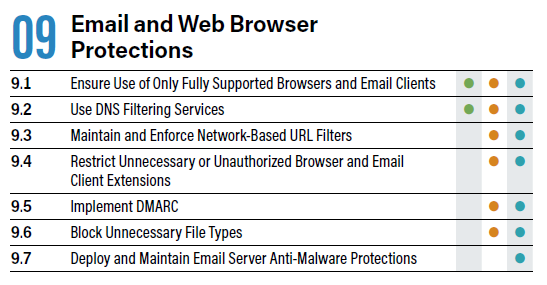 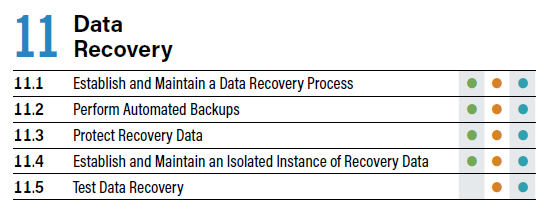 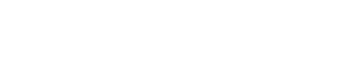 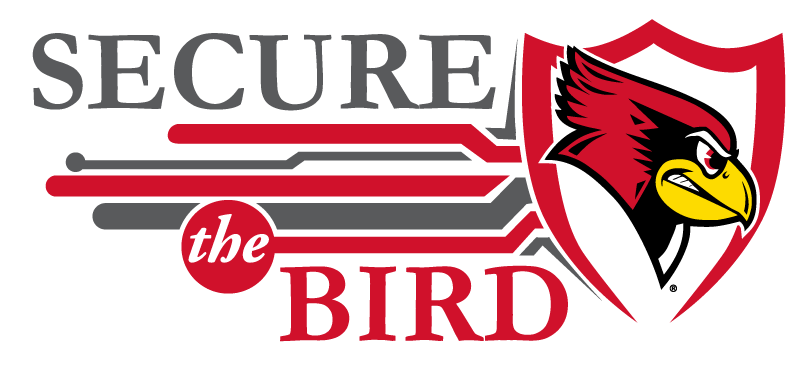 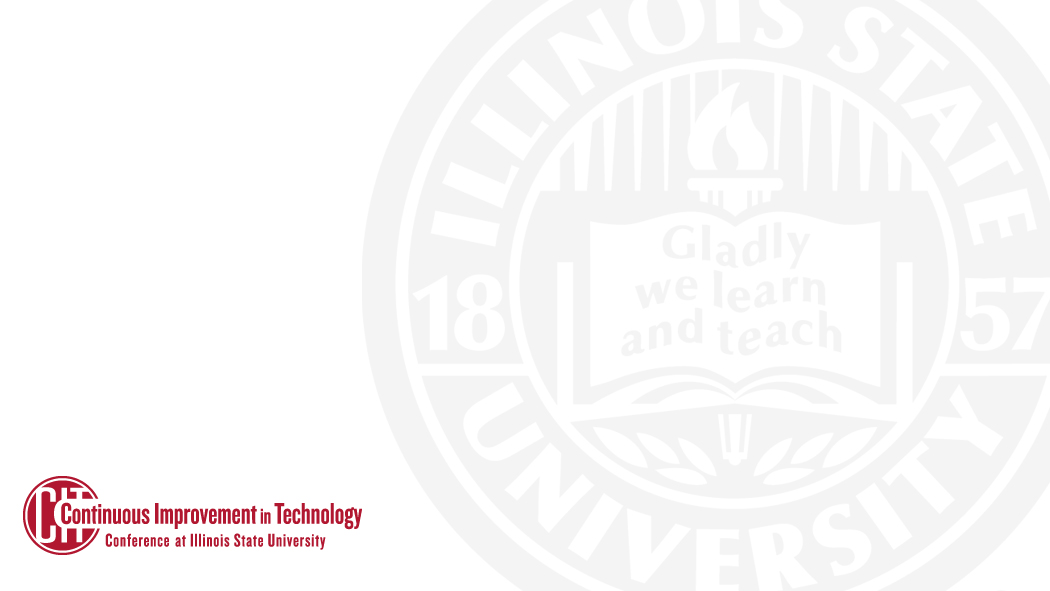 Closing the Gaps
Compliance obligation considered for this slide include NIST 800-171, PCI DSS, FERPA, HIPAA, and Illinois PIPA. This does not fully encompass all obligations the University faces.
Insurance expectation reflects what cyber insurance carriers are expecting as a minimum with relation to providing coverage for cyber incidents.
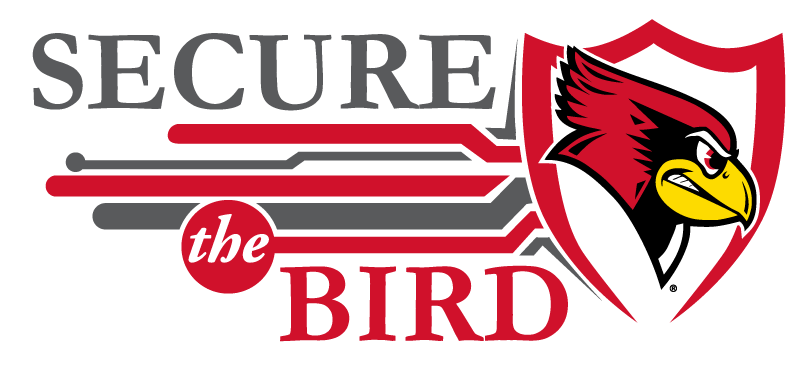 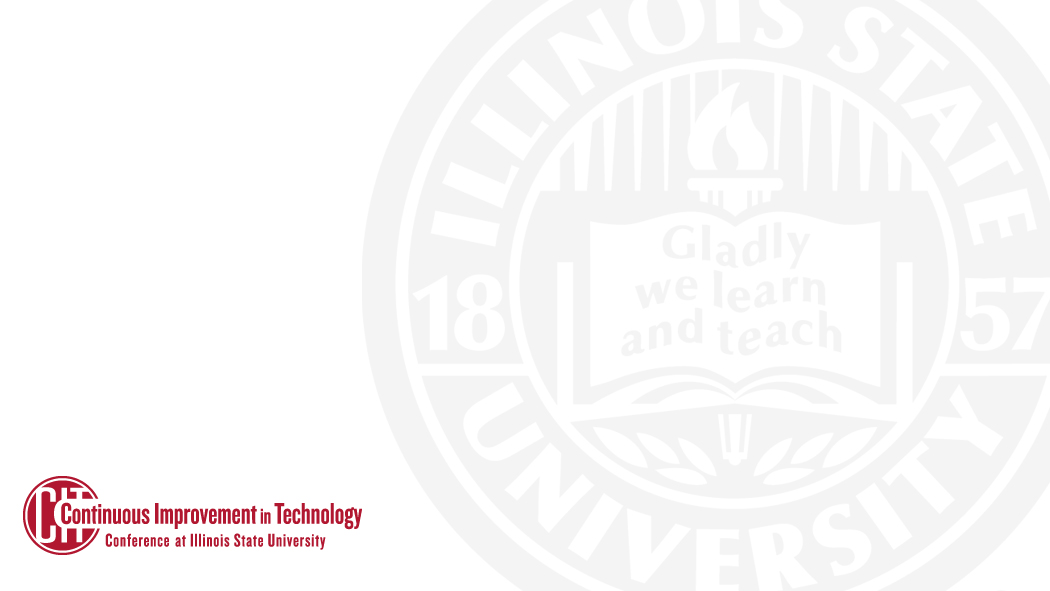 Framework Comparison
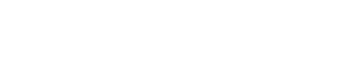 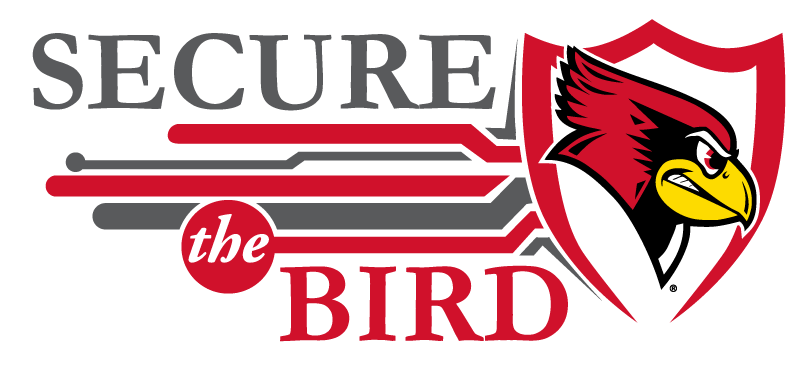 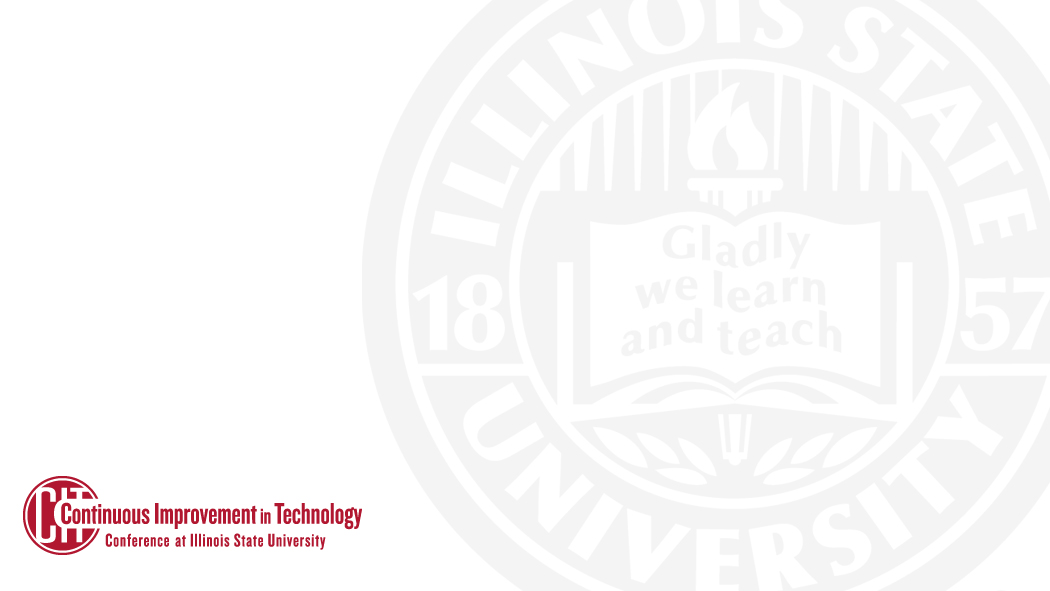 Framework Language
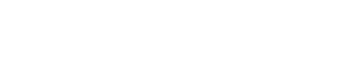 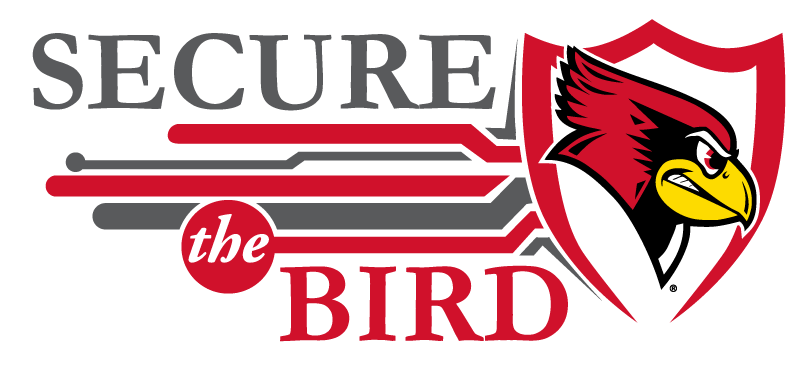 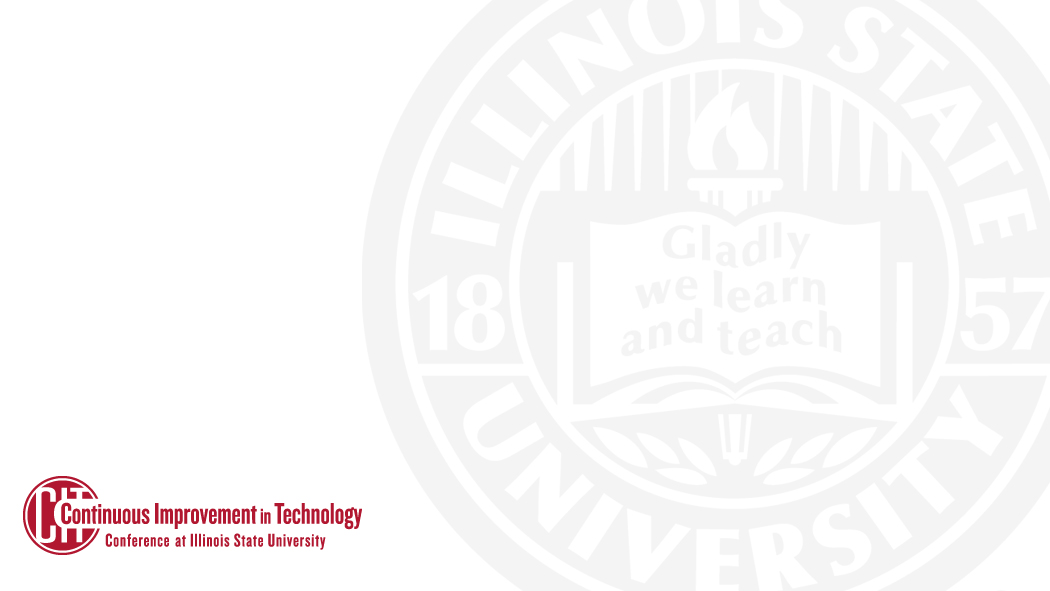 FY20 – “2020-003 Information Security Weaknesses”
Lack of adequate IT policies and procedures
Lack of user access reviews
Lack of segregation of duties
Local admin on endpoints under regular account
Access for terminated employees not removed in timely fashion
Poor patch management performance for endpoints and servers
NIST SP 800-53 testing
Repeated under 2018-002 and 2019-001

FY20 – “2020-007 Weaknesses in Cybersecurity Programs and Practices”
Lack of a formalized cybersecurity plan
Lack of IT policies and procedures
Repeated under 2019-005

Illinois Audit Advisory 2021 – “Cybersecurity Reviews”
“We identified significant weaknesses at 29 agencies.”
“We will continue to emphasize the review of cybersecurity programs and practices in future compliance examinations.“
“… agencies’ responsibility to ensure that confidential information is protected from accidental or unauthorized disclosure…”
8 agencies listed are the public universities with varying marks of deficiencies
Audit Perspective
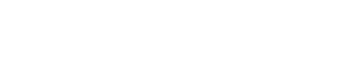 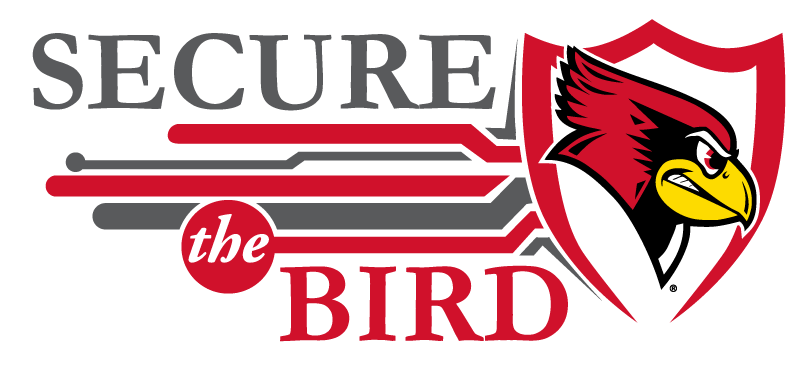 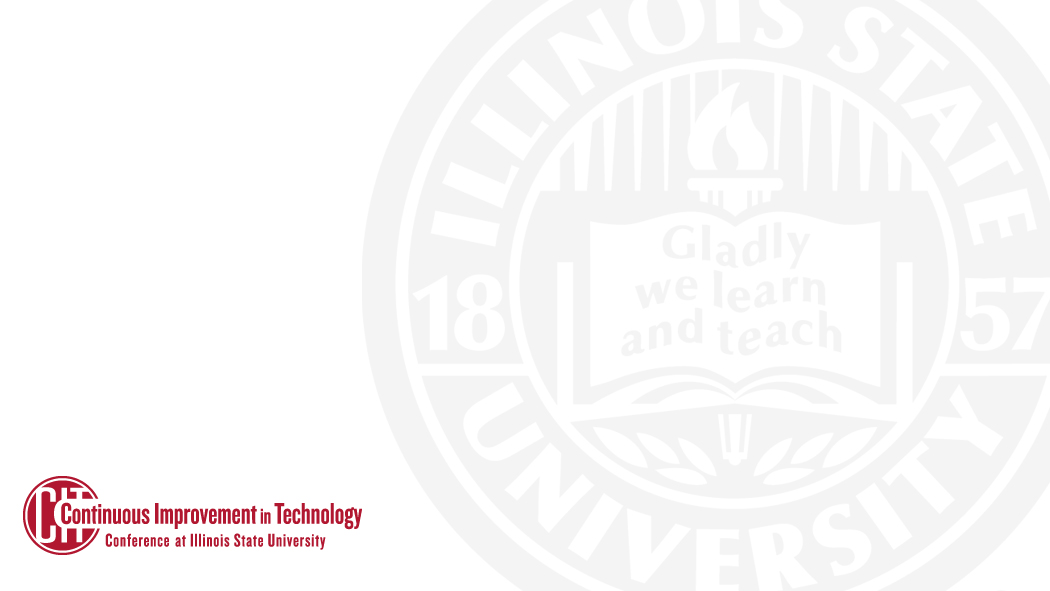 Illinois Partnership to Advance Technology in Higher Education (IPATHE) 
IT leaders from each of the Illinois public universities
Cybersecurity subgroup of security leaders collaborating on challenges
CIS Controls framework being adopted across to improve consistency/uniformity

Verizon Data Breach Investigations Report (DBIR)
Industry leader in cyber forensics that publishes data and findings annually
In 2020, and continued in 2021, the CIS Controls were promoted as the best practices to mitigate threats leading to incidents and confirmed data breaches
In Good Company
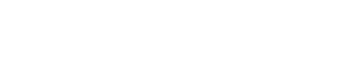 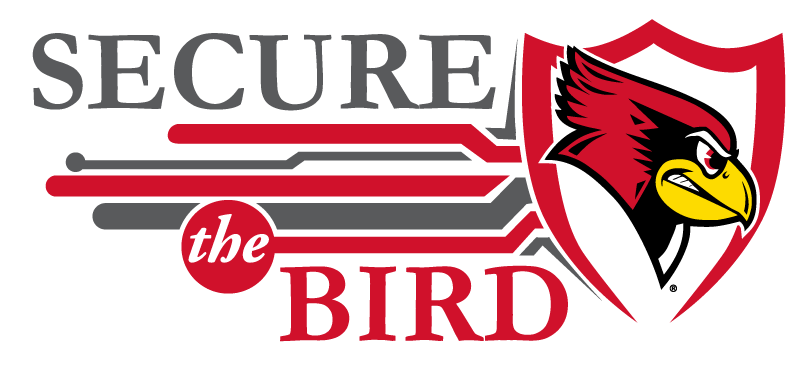 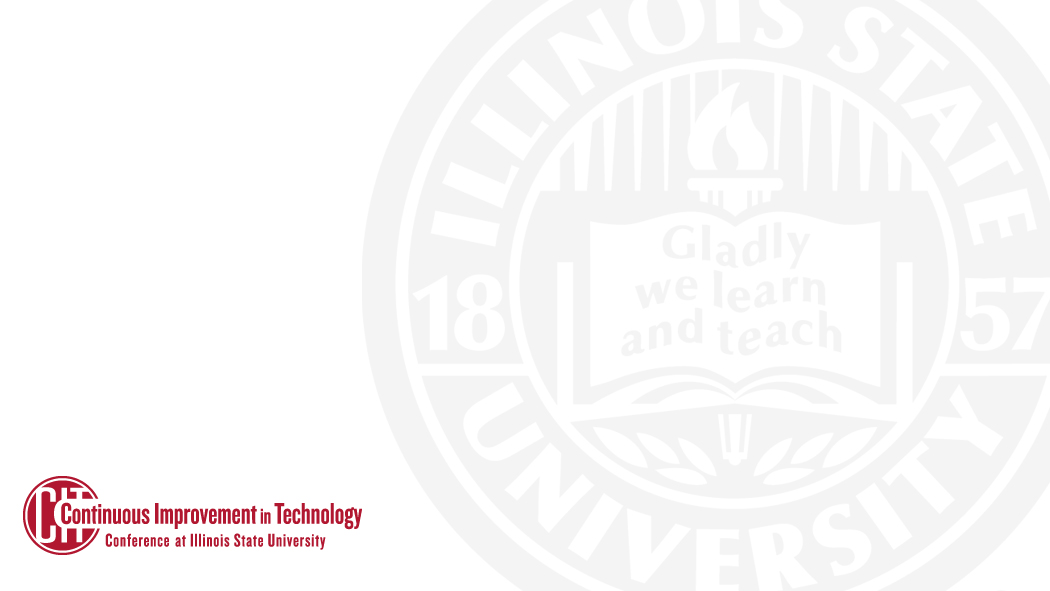 Adoption to Adaption
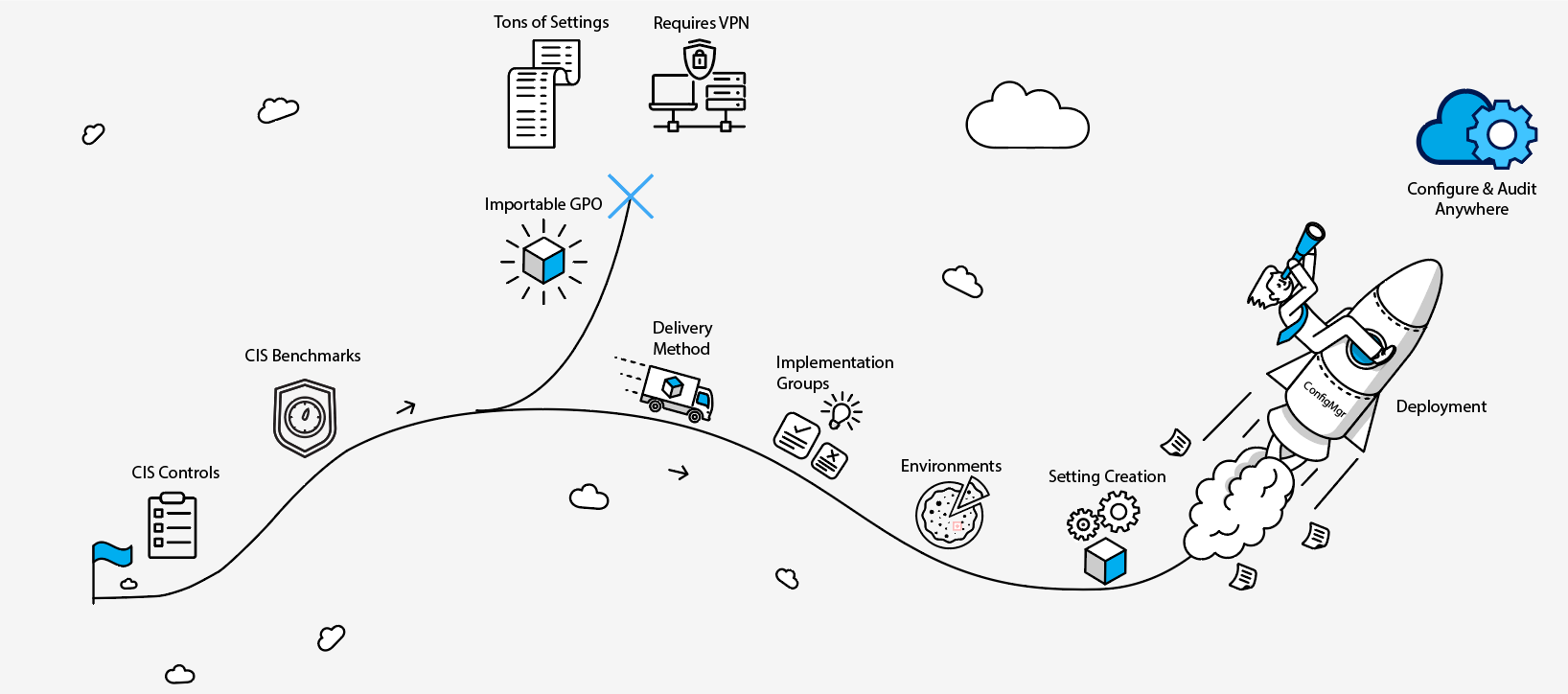 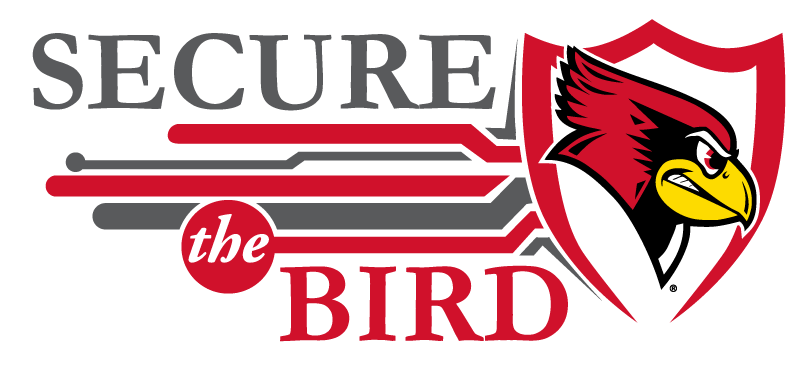 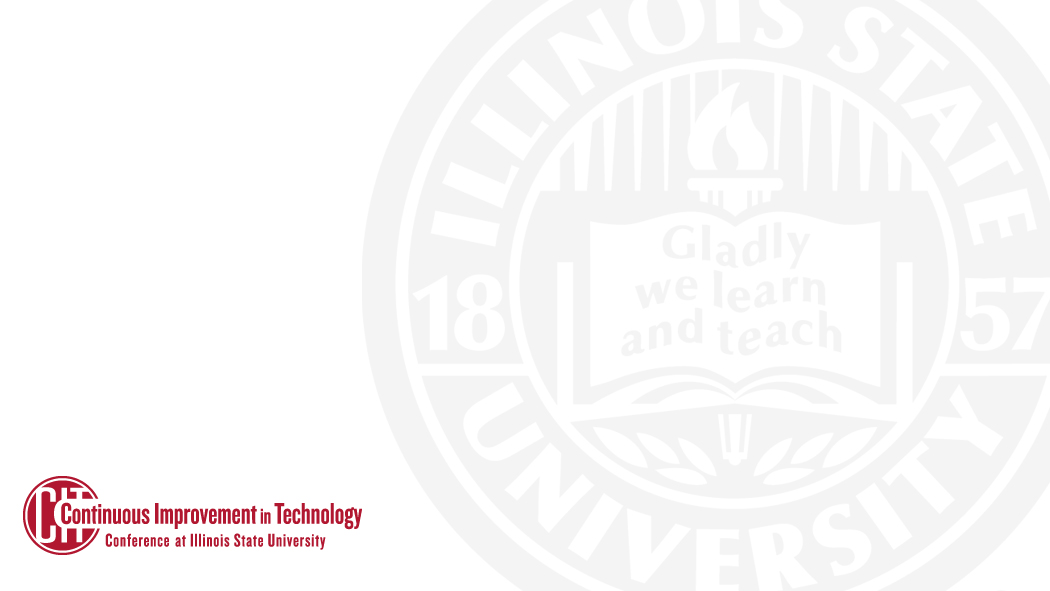 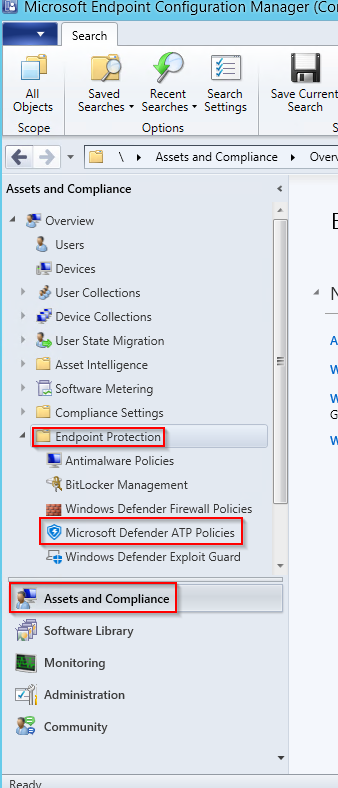 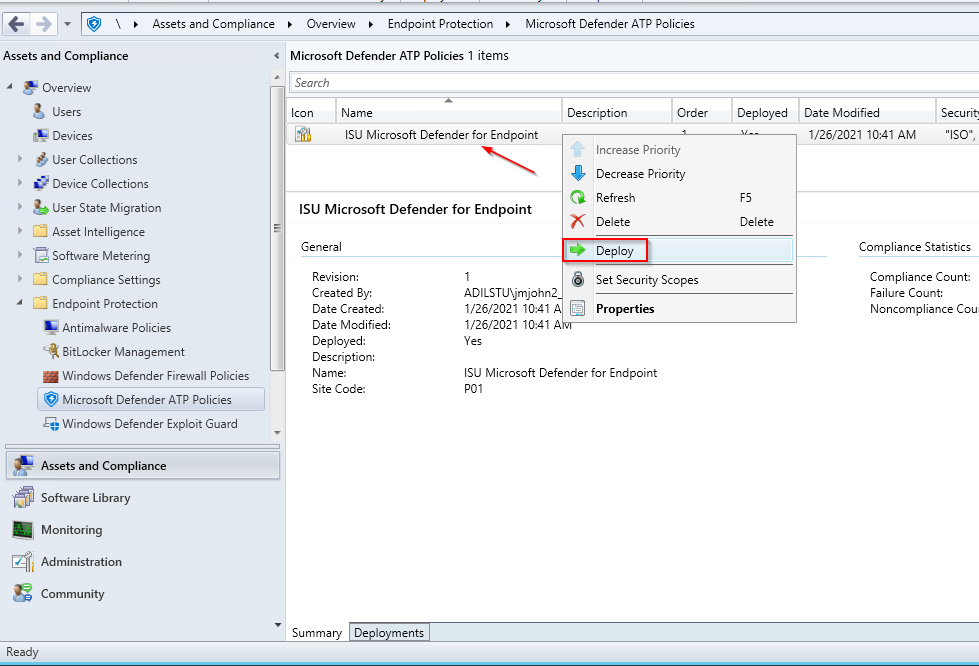 ConfigMgr Resources
Addresses technical controls and safeguards
Work in progress represented on Docs site
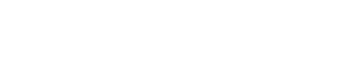 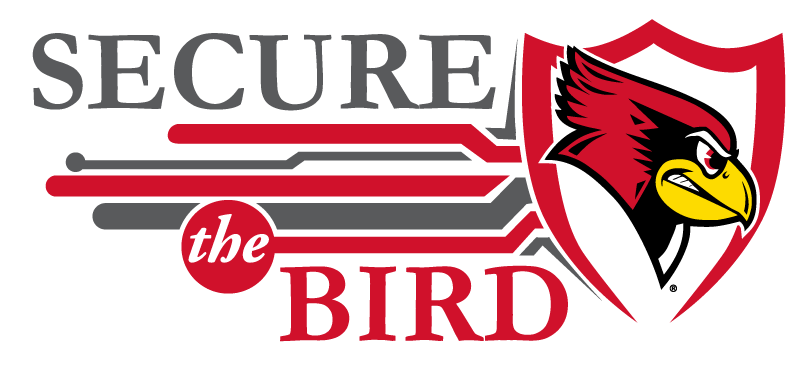 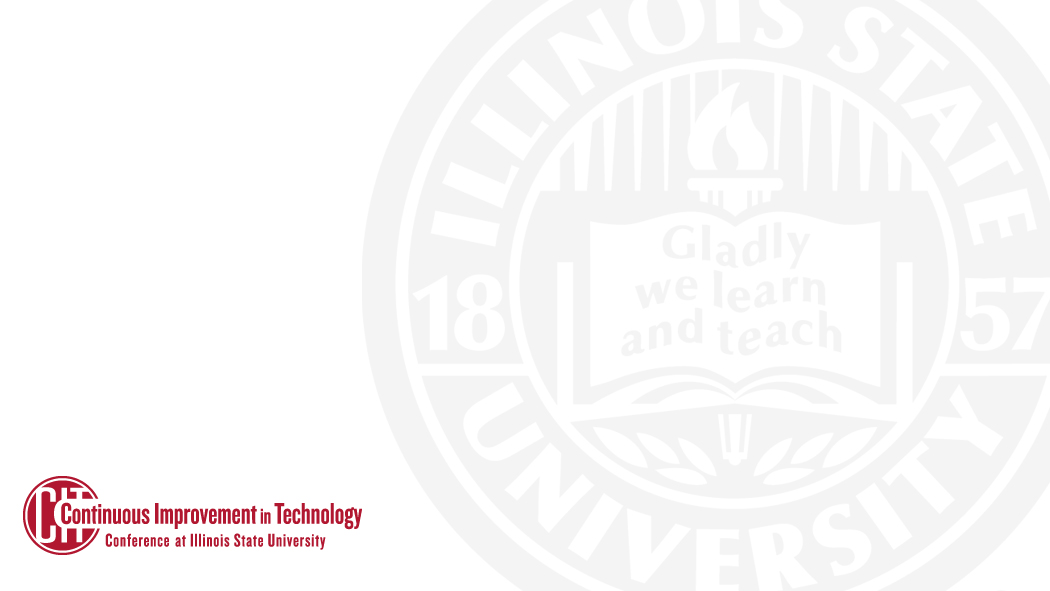 2020 Q4 – Get IT Started
Establish CIS Controls user group and meet
Develop and publish supporting documents
Deliver executive report

2021 Q1 and Q2 – Formalize the Program
Establish the Security Council
Develop and publish strategy and policy
Conduct self-assessments against controls
Identify and implement priority controls

2021 Q3 and Q4 – Set the Cycle
Continuous improvement
The Road Ahead
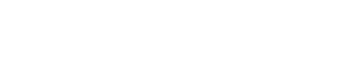 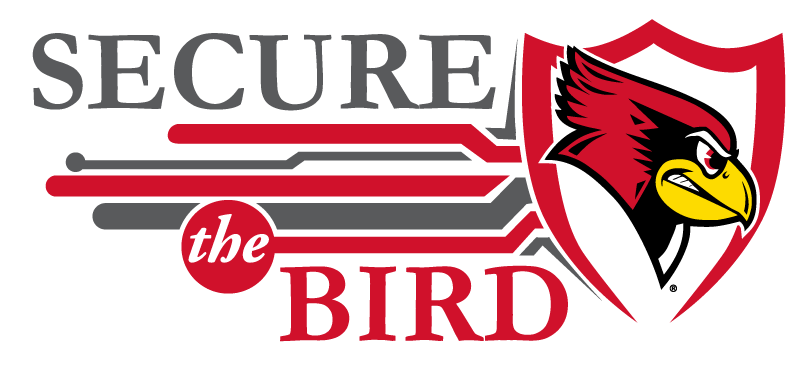 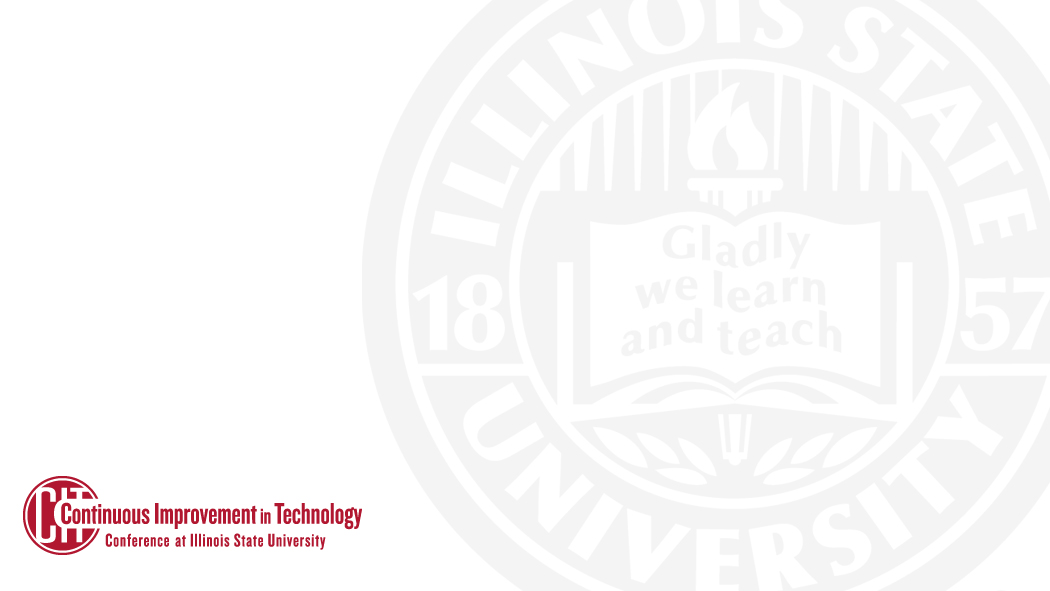 docs.illinoisstate.edu
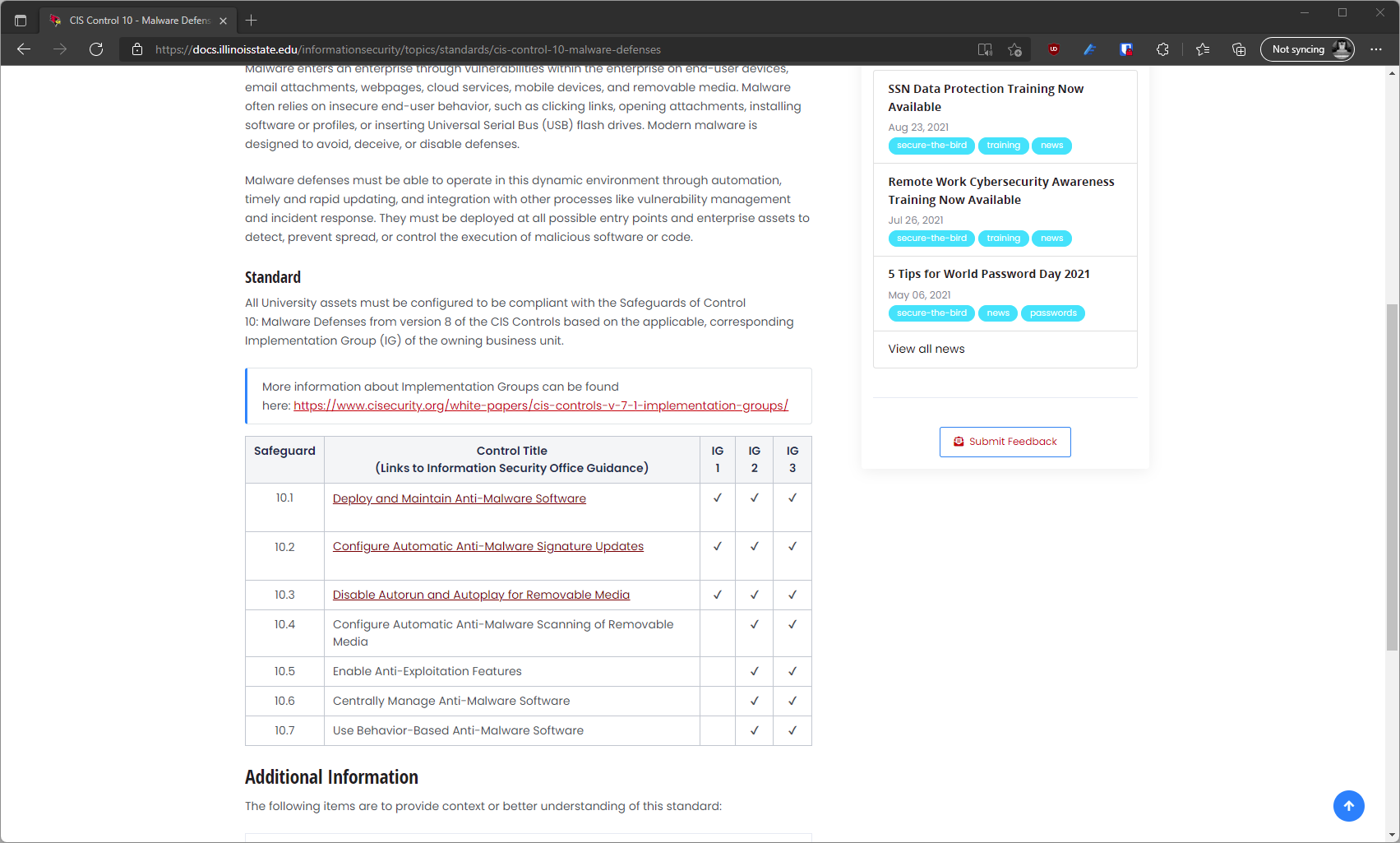 ResourcesDocs Website
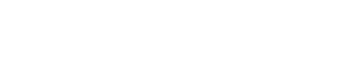 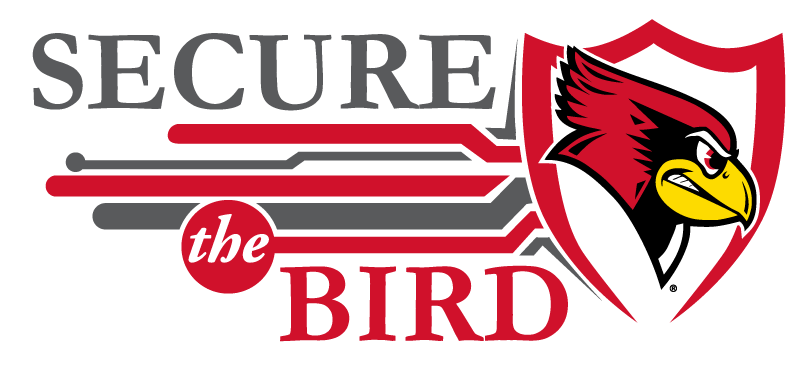 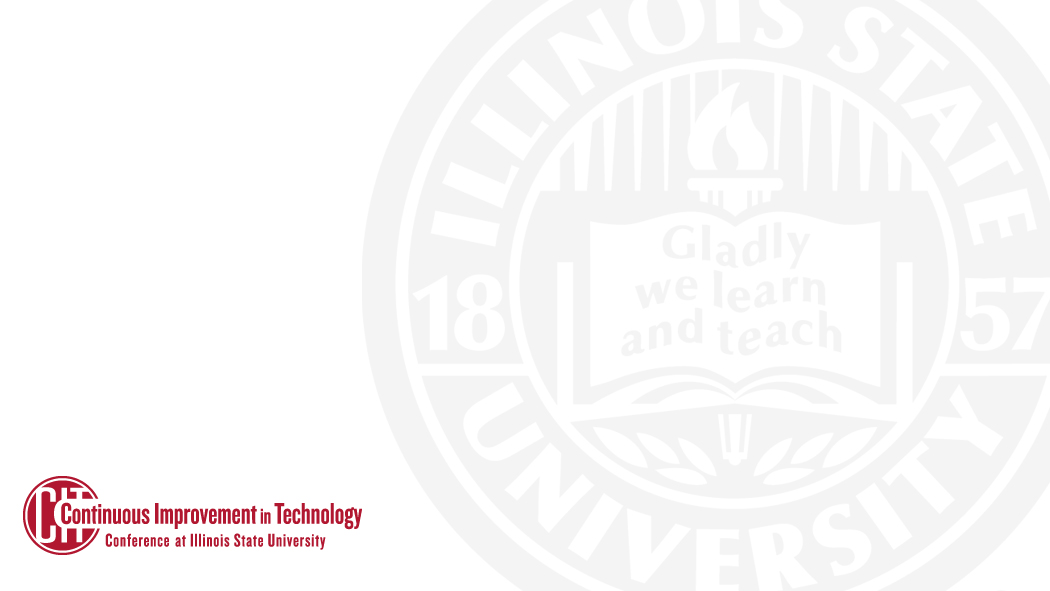 workbench.cisecurity.org
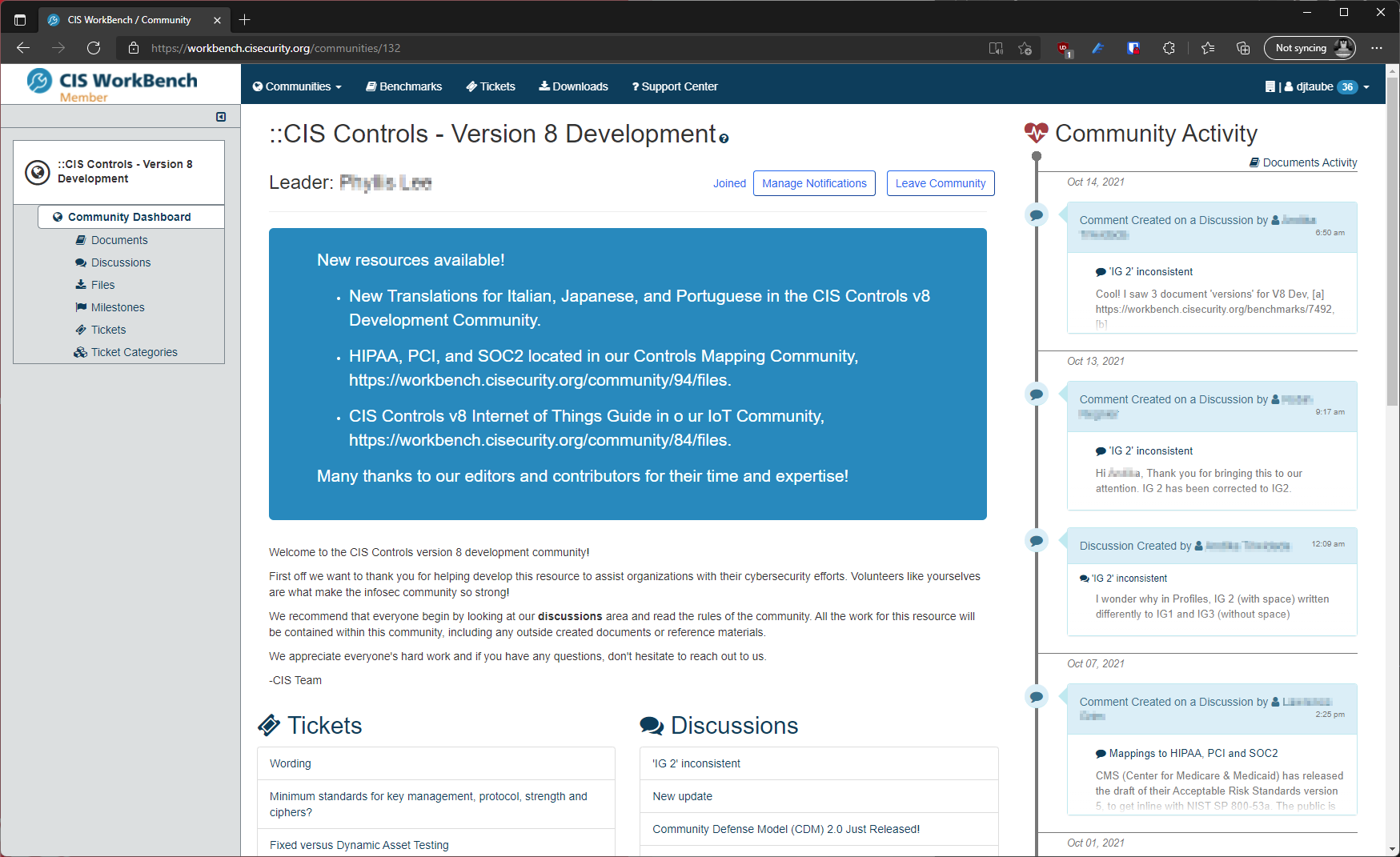 ResourcesCIS WorkBench
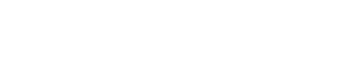 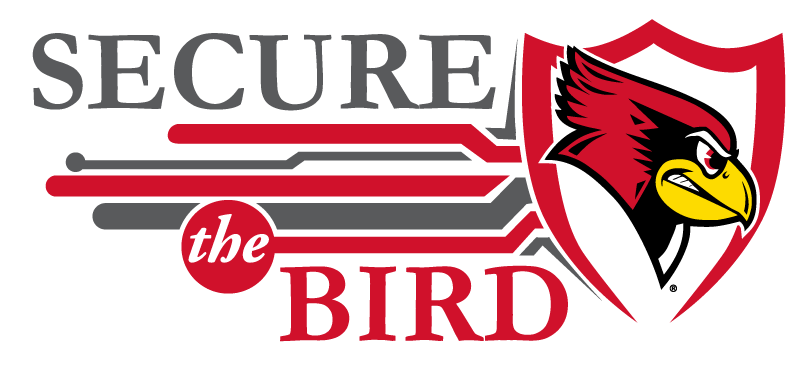 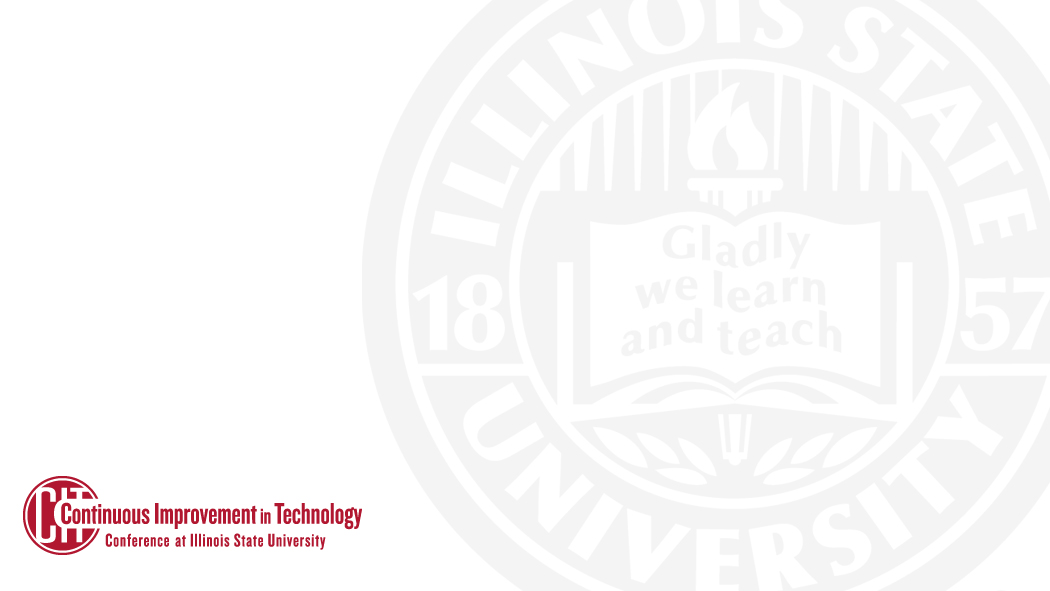 docs.illinoisstate.edu/informationsecurity/cis
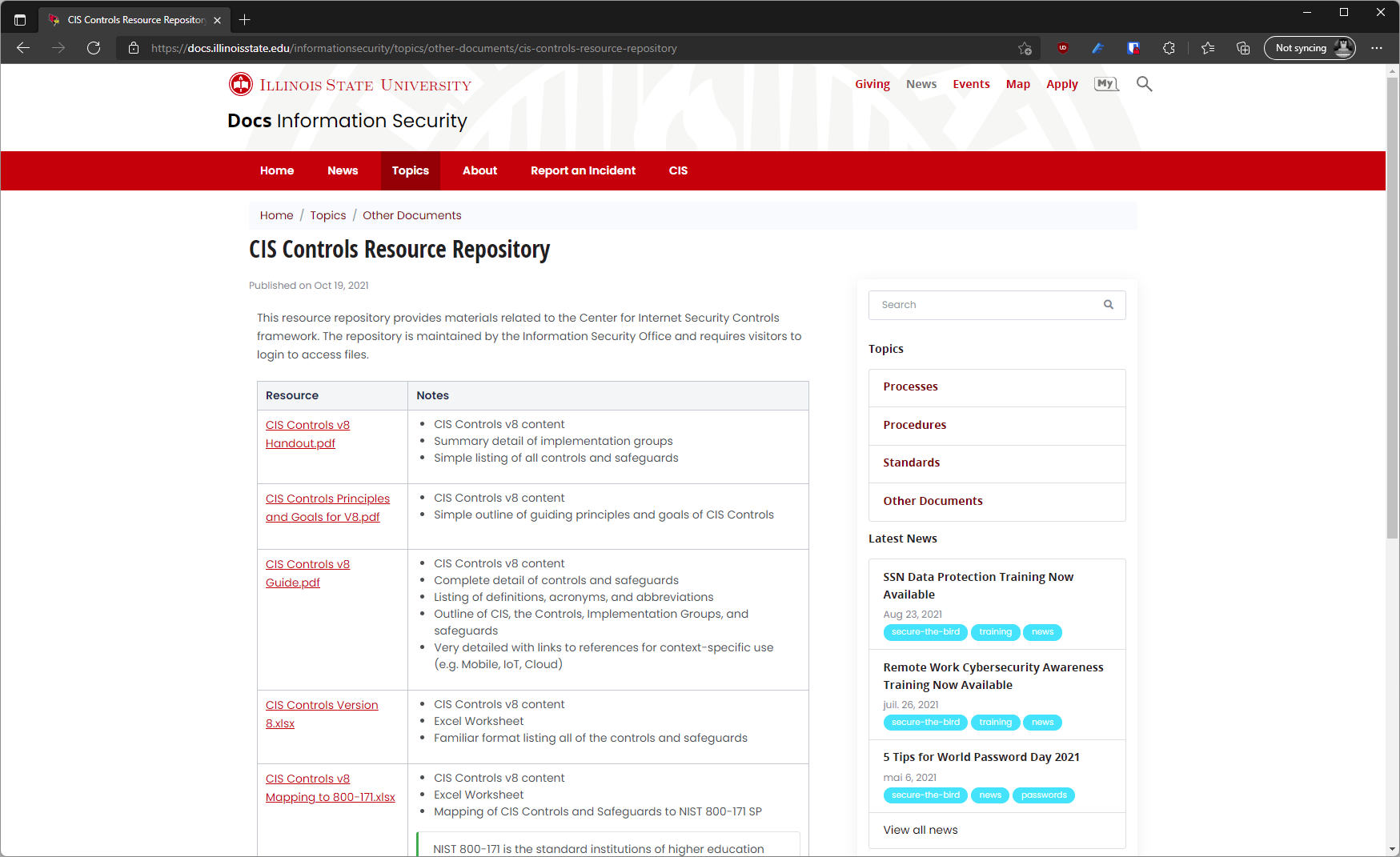 ResourcesDocs Repository
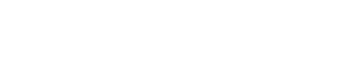 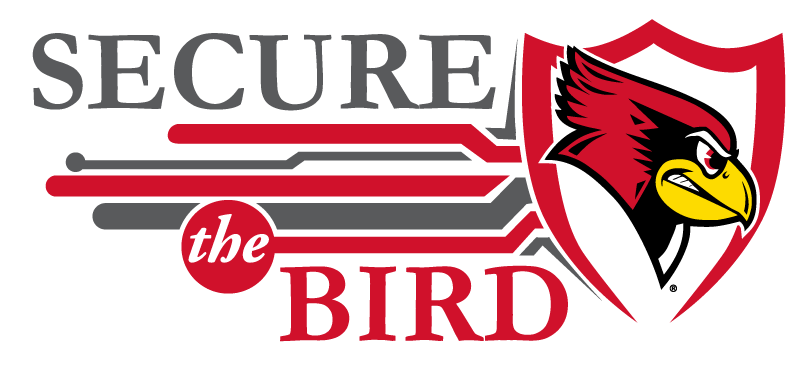 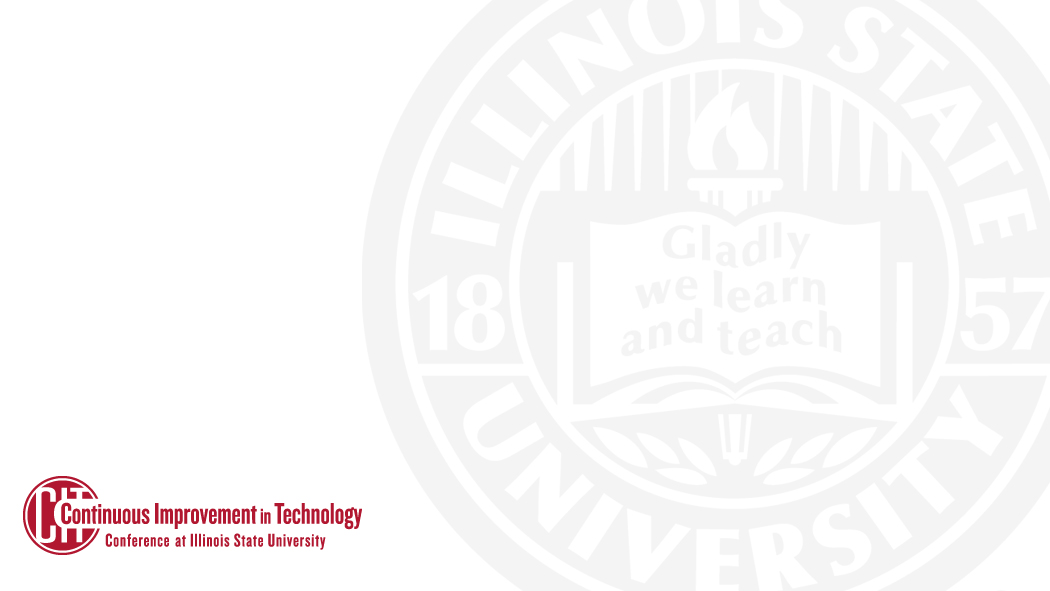 Defense in Depth: CIS Controls and Safeguards
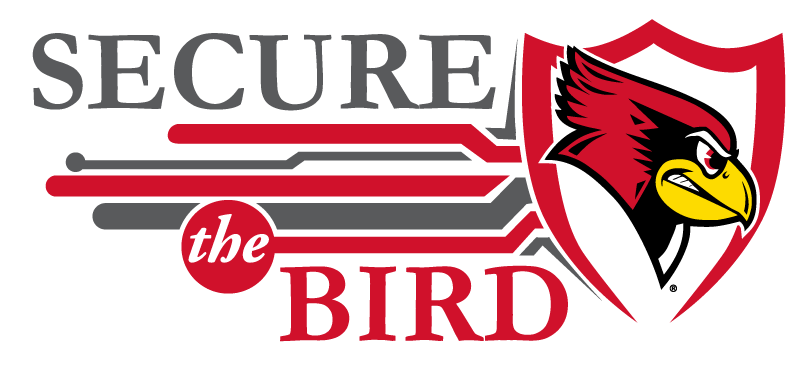 Information Security Office
October 22, 2021